Региональные центры Российской Федерации.
Региональный центры по выявлению и сопровождению талантливых детей и молодежи в Российской Федерации создаются в рамках Национального проекта «Образование», Федерального проекта «Успех каждого ребенка» по модели образовательного центра «Сириус».
         В период с 2017 по 2023 год предполагается создание 85-ти региональных центров во всех субъектах Российской Федерации.
     Центры выявления и поддержки одаренных детей создаются в соответствии с поручением Президента Российской Федерации Федеральному Собранию Российской Федерации от 1 декабря 2016 г. № Пр-2346 (пункт 4б) с целью обеспечения условий для реализации Стратегии научно-технического развития Российской Федерации, утвержденной Указом Президента России от 1 декабря 2016 г. № 642, в рамках приоритетного проекта «Доступное дополнительное образование для детей».
Государственное автономное образовательное учреждение дополнительного образования «Центр выявления и поддержки одаренных детей «Созвездие».
Центр создан в соответствии с распоряжением Правительства Архангельской области от 1 июня 2020 года № 216-рп в рамках реализации национального проекта "Образование" федерального проекта "Успех каждого ребенка".
    Основной целью образовательного учреждения развитие новых форм включения одаренных детей в интеллектуально-познавательную, художественную, физкультурно-спортивную и общественно-полезную деятельность с использованием потенциала региональной инфраструктуры образования, культуры, спорта.
Государственное автономное образовательное учреждение дополнительного образования «Центр выявления и поддержки одаренных детей «Созвездие».
В 2021 году для создания инфраструктуры центра и обеспечения образовательной деятельности было приобретено оборудование, отвечающие самым высоким требованиям и предоставляющее обучающимся великолепные возможности для развития.
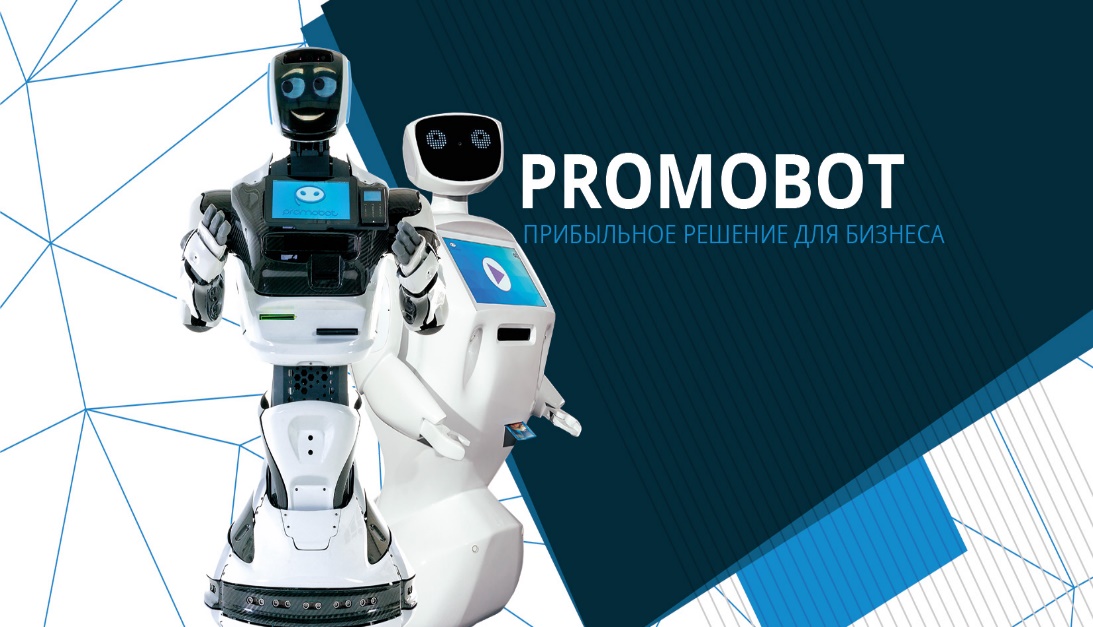 Проектирование образовательной деятельности центра
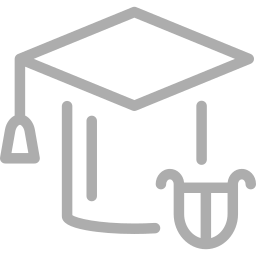 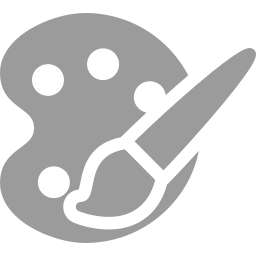 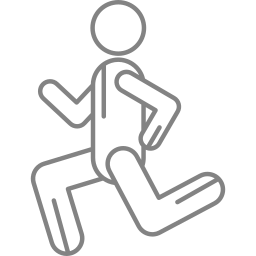 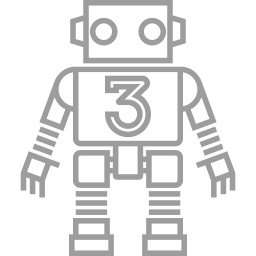 Направление «Техника»
Направление «Искусство»
Направление «Спорт»
Направление «Наука»
Лыжные гонки
Футбол (мини-футбол) 
Хоккей с мячом
Бокс
Настольный теннис
Плавание
Пулевая стрельба
Физика 
Математика 
Химия 
Биология 
География
Обществознание
История 
Литература
Русский язык
Иностранный язык 
Лабораторный практикум
Информатика 
Проектные смены
Олимпиадная подготовка
Декоративно-прикладное искусство
Живопись
Хореография
Театральное искусство
Музыкальное искусство 
Музыкальный фольклор
Компьютерное моделирование 
Компьютерное конструирование
Робототехника
Итоги работы в 2021 году
Открытие центра состоялось 1 сентября 2021 года в единый день начала учебного года. 
Первая профильная смена – «Школа сценического действия»
Всего за 2021 год ( с сентября по декабрь) было проведено :
20 интенсивных профильных программ
11 образовательных программ с применением дистанционных технологий
15 программ по дополнительному образованию на регулярной основе
21 региональное мероприятие
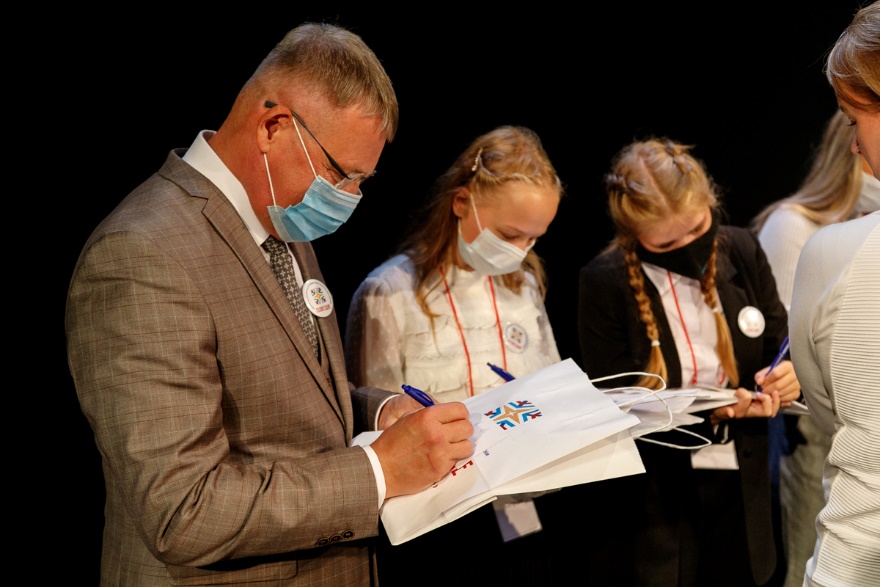 Интенсивные профильные программы 2021 год.
Программы с применением дистанционных технологий 2021 год
Сотрудничество с образовательными учреждениями
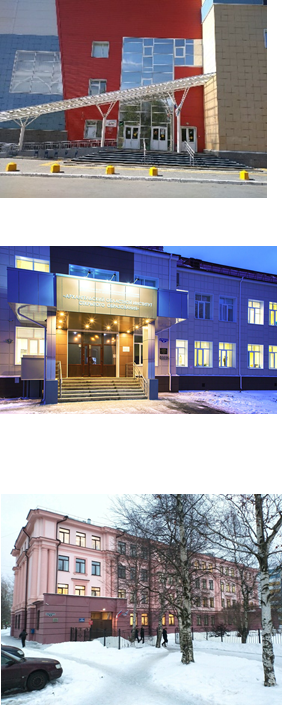 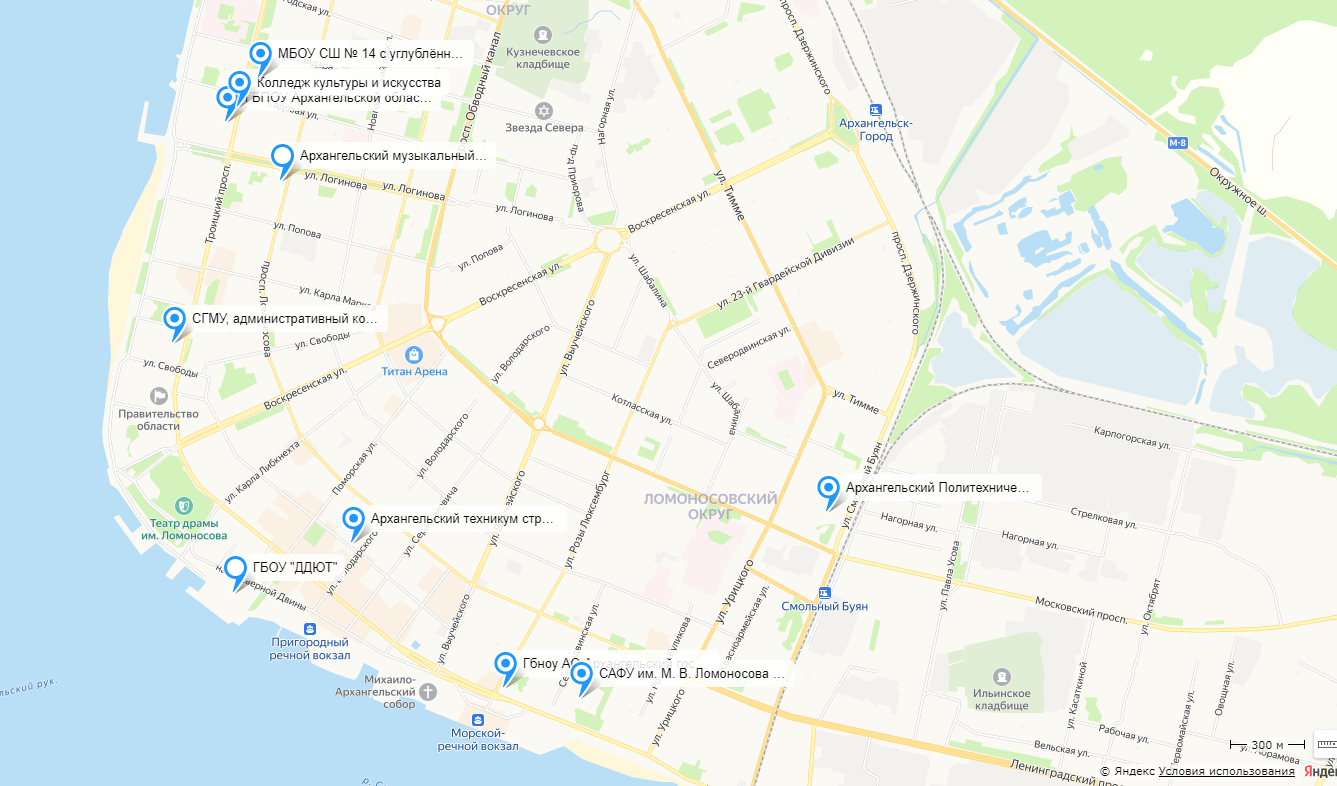 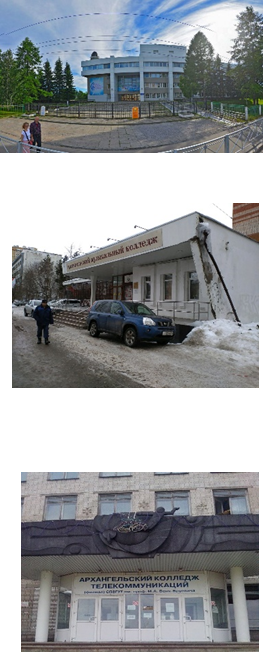 Образовательная деятельность в 2022 году.
В 2022 году запланировано:
41 интенсивная профильная программа
31 программа в дистанционном формате
34 программы дополнительного образования на регулярной основе
35 мероприятий
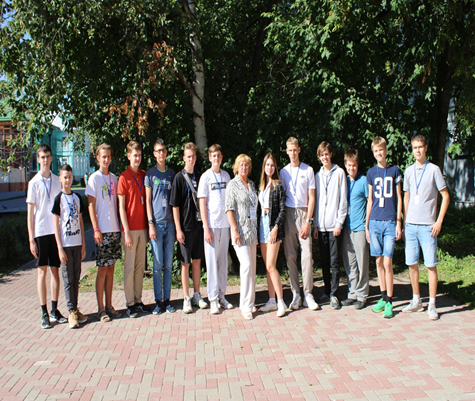 Программы подготовки к предметным олимпиадам
В I полугодии 2022 года были проведены:

29 интенсивных очных программ- 853 обучающихся

16 программ с применением дистанционных технологий, где обучились 1499 детей

В II полугодии 2022 года планируется провести: 

12 очных образовательных программ

15 дистанционных программ
Интенсивные очные профильные смены
Дистанционные программы
Структура обучающих программ ГАОУ ДО «Центр «Созвездие»
Интенсивные профильные программы
Программы с применением дистанционных технологий
Входное тестирование
Теоретические занятия - лекции
Практическая часть - решение олимпиадных задач по предмету (основная часть), эксперименты
 Выходное тестирование
Теоретические занятия - лекции
Практическая часть - решение олимпиадных задач по предмету (основная часть)
Онлайн консультации
Выходное тестирование
Спасибо за внимание!
Государственное автономное образовательное учреждение дополнительного образования Архангельской области «Центр выявления и поддержки одарённых детей «Созвездие»
https://созвездие29.рф
https://vk.com/sozvezdie29
+7 (8182) 60-87-78
Спасибо за внимание!